Passzívház
Készítette: Antal Laura Dominika
Tanára: Tolnainé Kelemen Beáta
Iskolája: Általános Iskola Szakcs
Tartalom
Mi is a passzívház?
Jellemzői
Minősítés
Energiaforrások
Technológiája
Előnyei 
Hátrányai
U-érték
Tervezésének gondolatmenete
PHPP
Első ilyen ház Magyarországon
Képek
Kérdések
Források
Mi is a passzívház?
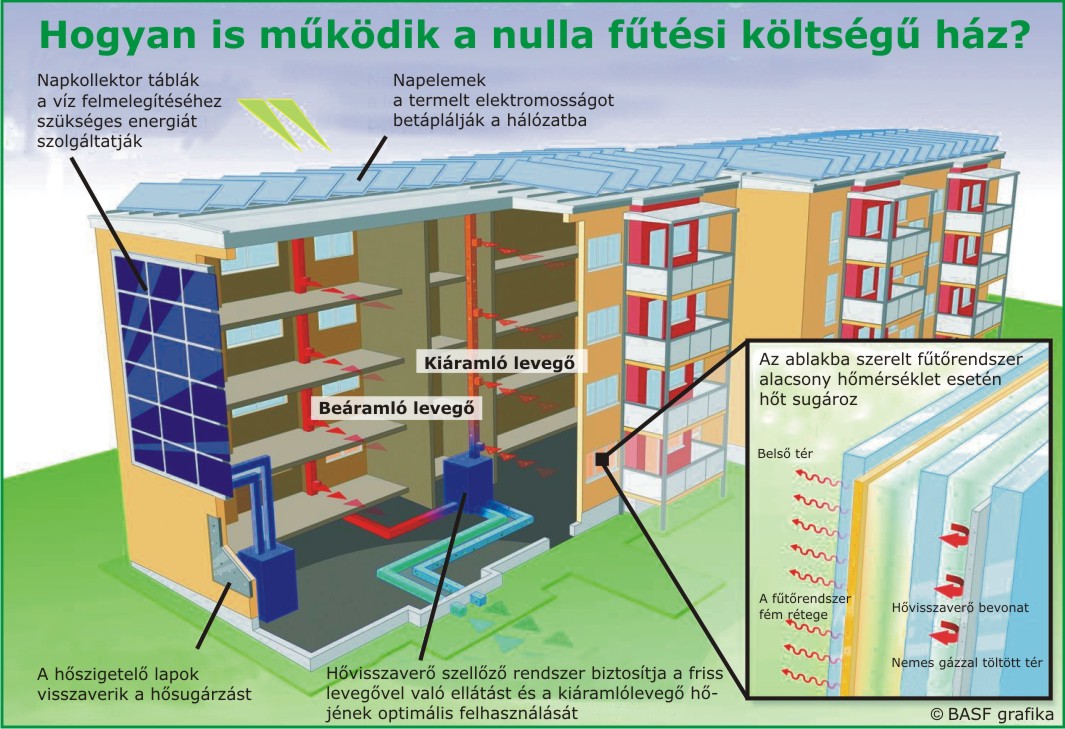 Biztosítja a kényelmes hőmérsékletet.
Mindezt…
-A levegő utánfűtésével
vagy
-utánhűtésével érik el.
Csak az az épület nevezhető passzívháznak, amely megfelel a darmstadti Passzívház Intézet  hivatalos minősítési rendszerének.
Jellemzői
Kicsi az energiaigénye .
Kényelmes hőmérséklet.
Ezáltal
Jól hőszigetelt.                             Alacsony hőveszteség.
Jól kihasználja  a belső hőforrásokat is!
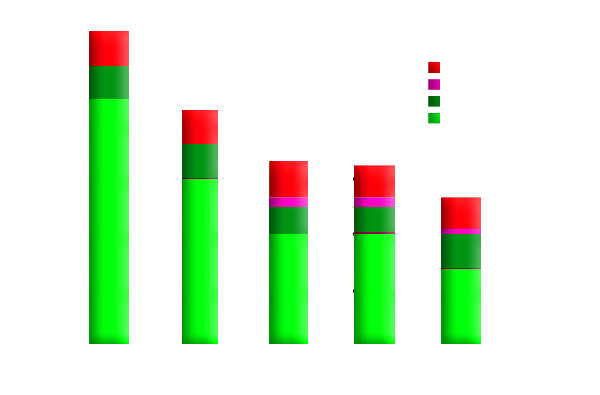 Minősítés
A német Passivhaus Institut végzi.
Hivatalos minősítést
Minőséget tanusító mérések:
Szigetelés minőség
Valamint a légtömörség
Hőkamerával
Illetve
Blower-Door teszttel mérhető.
Üvegezés                   - Szellőztetők
Ablakkeretek            - A fal- és szerkezeti  elemek
Bejárati ajtók            - Kompakt készülékek.
További termékek minősítése:
Energiaforrások
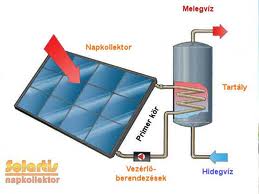 Energiaforrások
Földenergia
Talaj-levegő hőcserélő rendszer
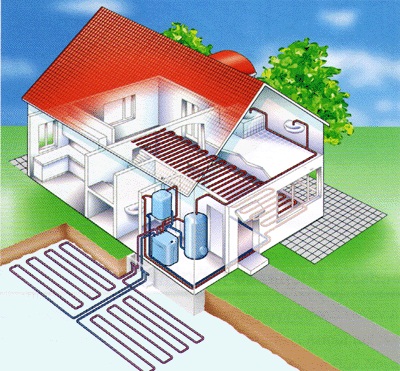 A föld fellett egy szűrőn keresztül beszívott , télen hideg, nyáron meleg levegőt a talaj  télen fűti, nyáron hűti.
Energiaforrások
Tömegfal
Hőveszteség érdekében
-Hővezetőképesség
-Nagy tömegű fal
-Nap felé néző oldala hőelnyelő.
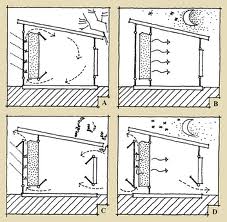 És a természetes szellőzés.
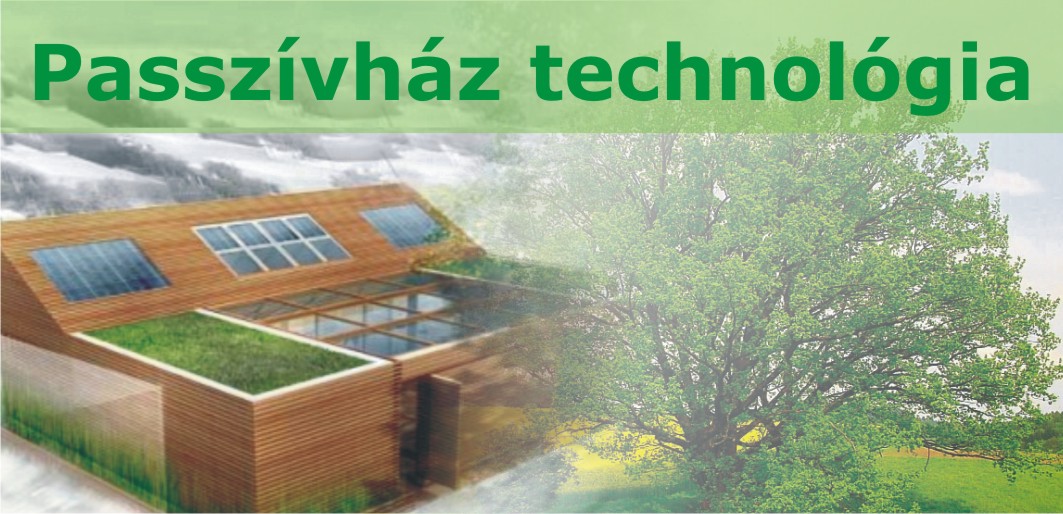 -Extra, 20-40cm vastagságú hőszigetelés.
-Speciális üvegezésű,  háromrétegű nyílászárók
-Hővisszanyerős szellőzés.
Előnyei
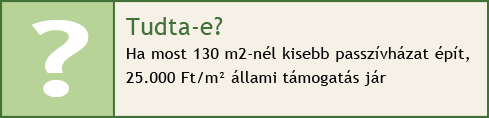 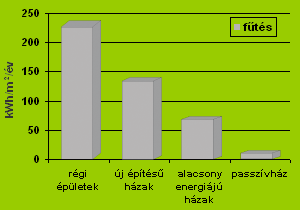 Hátrányai
Lényegesen  drágább.
Nem lehetséges a hagyományos szellőztetés.
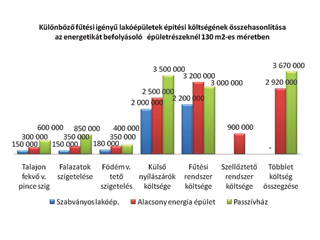 U-érték
Fogalma:
Hőszigetelés mérése.
Hőszigete-lési kal-
kulátor.
http://www.pannonmuhely.hu/energetika/hoszigeteles-kalkulator.php
Tervezésének  gondolat menete
PHPP
Passive House Planning Package
Mire jó??
A valódi energiaigény kiszámítására.
PHPP
Mi tervezhető a PHPP-vel??
Ki lehet számolni a szigetelt szerkezetek U-értékét.
Az ablakok paramétereit.
Az energiamérlegeket.
A hőszükségletet.
A nyári felmelegedés kockázatát.
Illetve meg lehet tervezni a szellőztetést.
Vagy a nyáron szükséges árnyékolást.
Az első ilyen ház Magyarországon
Az első hivatalos minősítést a darmstadti  Passivhaus Instituttól…
Egy szadai családiház kapta.
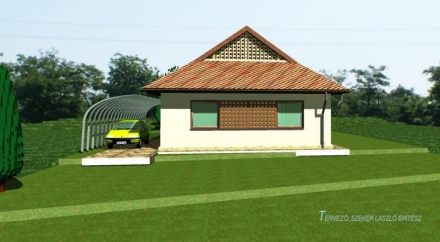 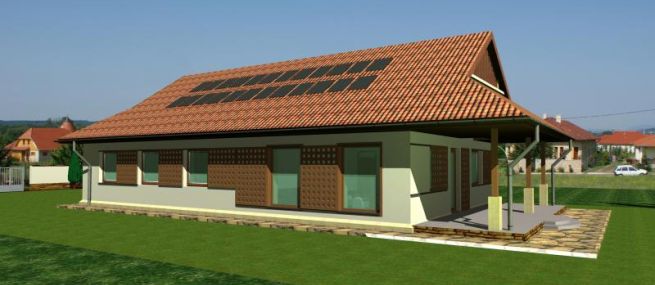 Az első ilyen ház Magyarországon
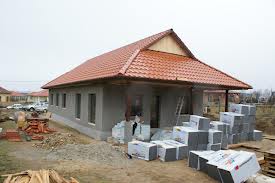 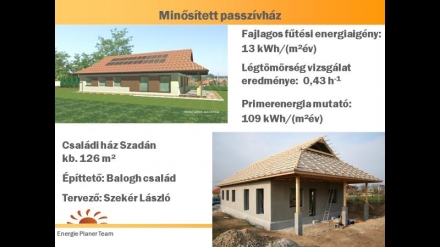 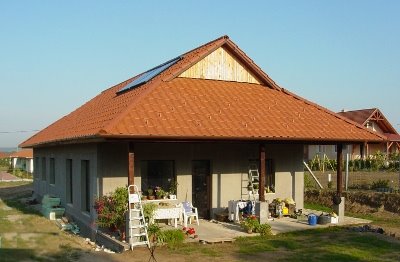 Képek
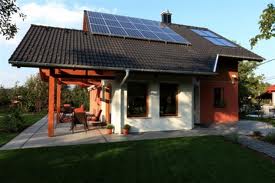 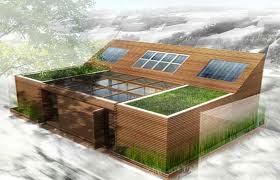 Fapasszívház
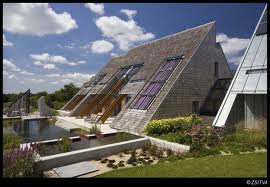 Kérdések
Mi a passzívház?
Természetes energiaforrások?
Ki végzi a hivatalos minősítést?
Előnyei
Előnyei - Fűtés
Hátrányai
U-érték fogalma
Minek a rövidítése a PHPP?
És mire jó?
Köszönöm a figyelmet!
Készítette: Antal Laura Dominika
Források
http://hu.wikipedia.org/wiki/Passz%C3%ADvh%C3%A1z
http://www.passzivhaz-magazin.hu/
http://www.passzivhaz.com/
http://www.greenpressblog.com/2011/11/mertek-tenyleg-ertek-ujabb.html
http://www.alternativenergia.hu/kategoriak/technologiak/epuletek/passzivhaz-epuletek-technologiak
http://gepeszcsoport.hu/index.php?page=magazin&id=247
http://passzivhaz24.info/passzivhaz-tervezes.html
http://www.passzivhaz-tervezes.hu/passzivhaz.html
Források
http://www.pannonmuhely.hu/energetika/hoszigeteles-kalkulator.php
http://elominivilag.hu/index.php?option=com_content&view=article&id=48:passzivhazak&catid=7:energiagazdalkodas&Itemid=10
http://elominivilag.hu/index.php?option=com_content&view=article&id=48:passzivhazak&catid=7:energiagazdalkodas&Itemid=10
http://greenpeace.blog.hu/2010/06/25/passzivhaz_tortenete_elony_es_hatrany
http://hg.hu/cikk/falazat/8176-az-energiatakarekos-haz-tervezesenek-elvei
http://www.passzivhaz-akademia.hu/index/minosegi_kovetelmenyek_passzivhazak_szamara.html